Implementación de un sistema de seguridad perimetral para la empresa TeamSourcing Cía. Ltda.  con software libre (ClearOS) y desarrollo de las políticas de seguridad basadas en el estándar iso-27001.
AUTOR:
EDGAR RUBÉN PILACUÁN ERAZO

DIRECTOR: ING. CARLOS ROMERO
CODIRECTOR: ING. FABIÁN SÁENZ
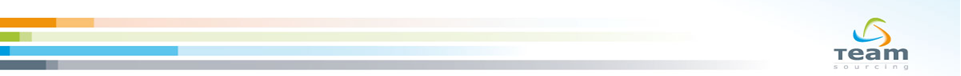 INTRODUCCIÓN
ANTECEDENTES:

En toda empresa las redes de datos se han convertido en uno de los puntos más relevantes de su funcionamiento, por tal motivo las mismas deben tener grandes capacidades de desempeño y funcionalidad, a la par de ser tolerante a fallos y mantener sistemas de seguridad que la mantengan protegida de intrusos o ataques.
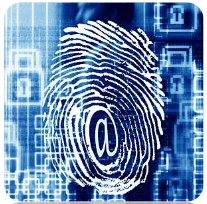 INTRODUCCIÓN
ANTECEDENTES:

TeamSourcing Cía. Ltda., es una empresa integradora de servicios móviles, la cual a través de tecnologías como USSD, IVR, SMS, APR, NFC y MMS, oferta servicios no solo dedicados al entretenimiento y descargas móviles, sino también ofrece servicios como: 
M. Commerce		Transferencias
M. Camping		Promociones
M. Loyalty		Reportes
Mobitrans			Transacciones móviles
LBS 				Localización
M. Social			Redes sociales
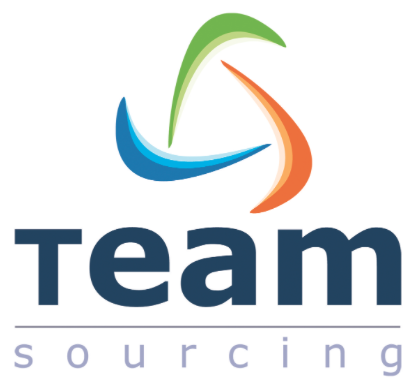 [Speaker Notes: (Transferencias, pagos y consultas de cuentas o tarjetas de crédito a través del celular )
(Permite acceder a productos, catálogos o promociones desde su celular)
(Obtiene reportes en línea de lo que está sucediendo con los negocios desde el móvil)
(Plataformas transaccionales móviles para operadoras móviles, MVNOs o integradores brinda un valor agregado, apoyándoles en sus transacciones de cobro y en las transacciones de entrega de contenido)
(Ubica los recursos, clientes o servicios con el uso del celular a través de la localización)
Social (Permite acceder a Redes Sociales desde cualquier teléfono móvil y sin necesidad de internet).]
INTRODUCCIÓN
ANTECEDENTES:

La red interna de TeamSourcing está conformada aproximadamente por 150 hosts, compuesta de computadores personales, de escritorio, teléfonos celulares, tablets e IPs dedicadas exclusivamente  para teléfonos IP. Los cuales están  actualmente administrados por el software de distribución libre Elastix (asterisk).
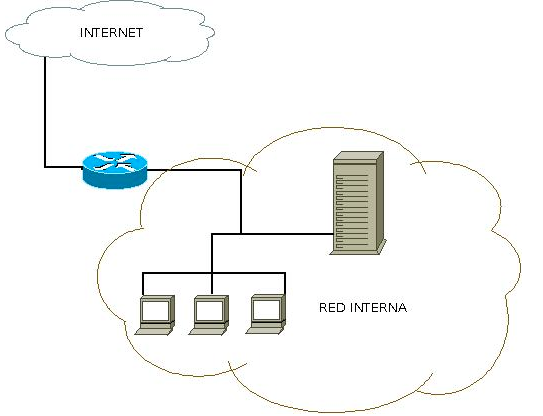 INTRODUCCIÓN
ISO 27001.

El SGSI (Sistema de Gestión de Seguridad de la Información) es el concepto central sobre el que se construye ISO 27001.

La gestión de la seguridad de la información debe realizarse mediante un proceso sistemático, documentado y conocido por toda la organización.
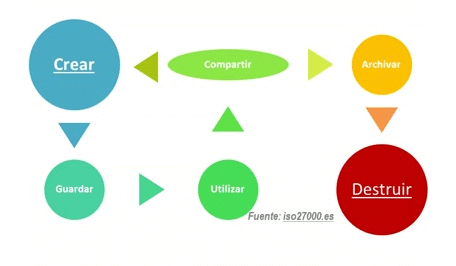 [Speaker Notes: El propósito de un sistema de gestión de la seguridad de la información es, por tanto, garantizar que los riesgos de la seguridad de la información sean conocidos, asumidos, gestionados y minimizados por la organización de una forma documentada, sistemática, estructurada, repetible, eficiente y adaptada a los cambios que se produzcan en los riesgos, el entorno y las tecnologías.]
CICLO PDCA
Supone la implantación de un sistema de mejora continua que requiere una constante evolución para adaptarse a los cambios producidos en su ámbito y para tratar de conseguir la máxima eficacia operativa.
Planificar
Hacer
Comprobar 
Mejorar
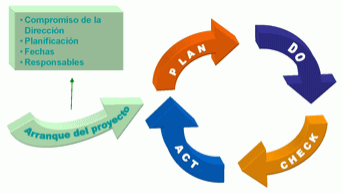 FASES DEL SISTEMA DE SEGURIDAD DE LA INFORMACIÓN
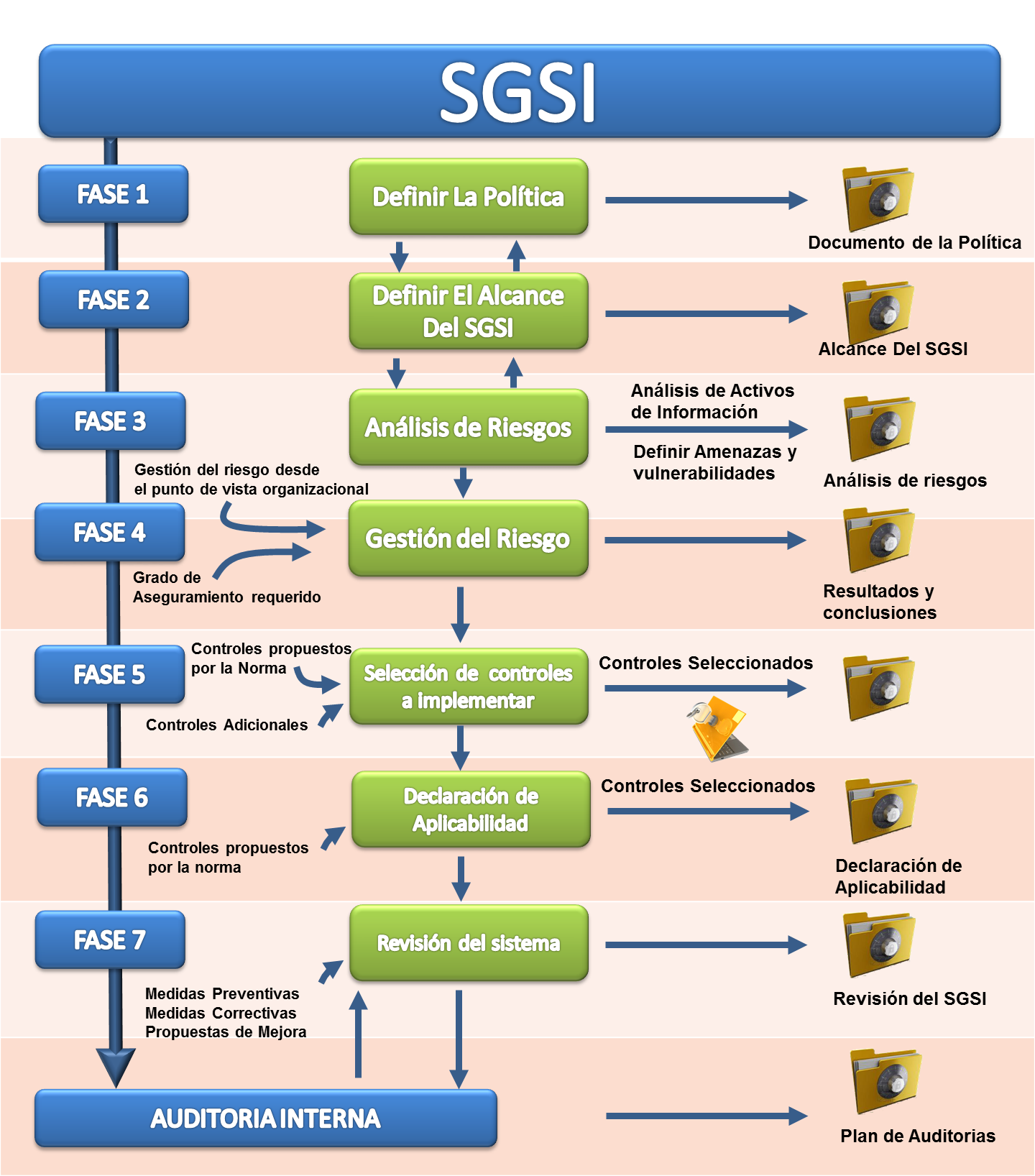 VENTAJAS DE LA IMPLEMENTACIÓN LAS POLÍTICAS DE SGSI EN TEAMSOURCING
Establecimiento de una metodología de gestión de la seguridad de la información clara y bien estructurada. 
Reducción de riesgos de pérdida, robo o corrupción de la información. 
Los usuarios tienen acceso a la información de manera segura, lo que se traduce en confianza. 
Los riesgos y sus respectivos controles son revisados constantemente. 
Las auditorias externas e internas permiten identificar posibles debilidades del sistema. 
Continuidad en las operaciones del negocio tras incidentes de gravedad. 
Garantizar el cumplimiento de las leyes y regulaciones establecidas en materia de gestión de información. 
Incrementa el nivel de concientización del personal con respecto a los tópicos de seguridad informática. 
Proporciona confianza y reglas claras al personal de la empresa.
ANÁLISIS DE RIESGOS
[Speaker Notes: Este análisis nos permite determinar los puntos críticos de la empresa y estimar su nivel de exposición a los riesgos presentes, entre los cuales se debe tener en cuenta tres elementos fundamentales:]
CONTROL DE ACTIVOS
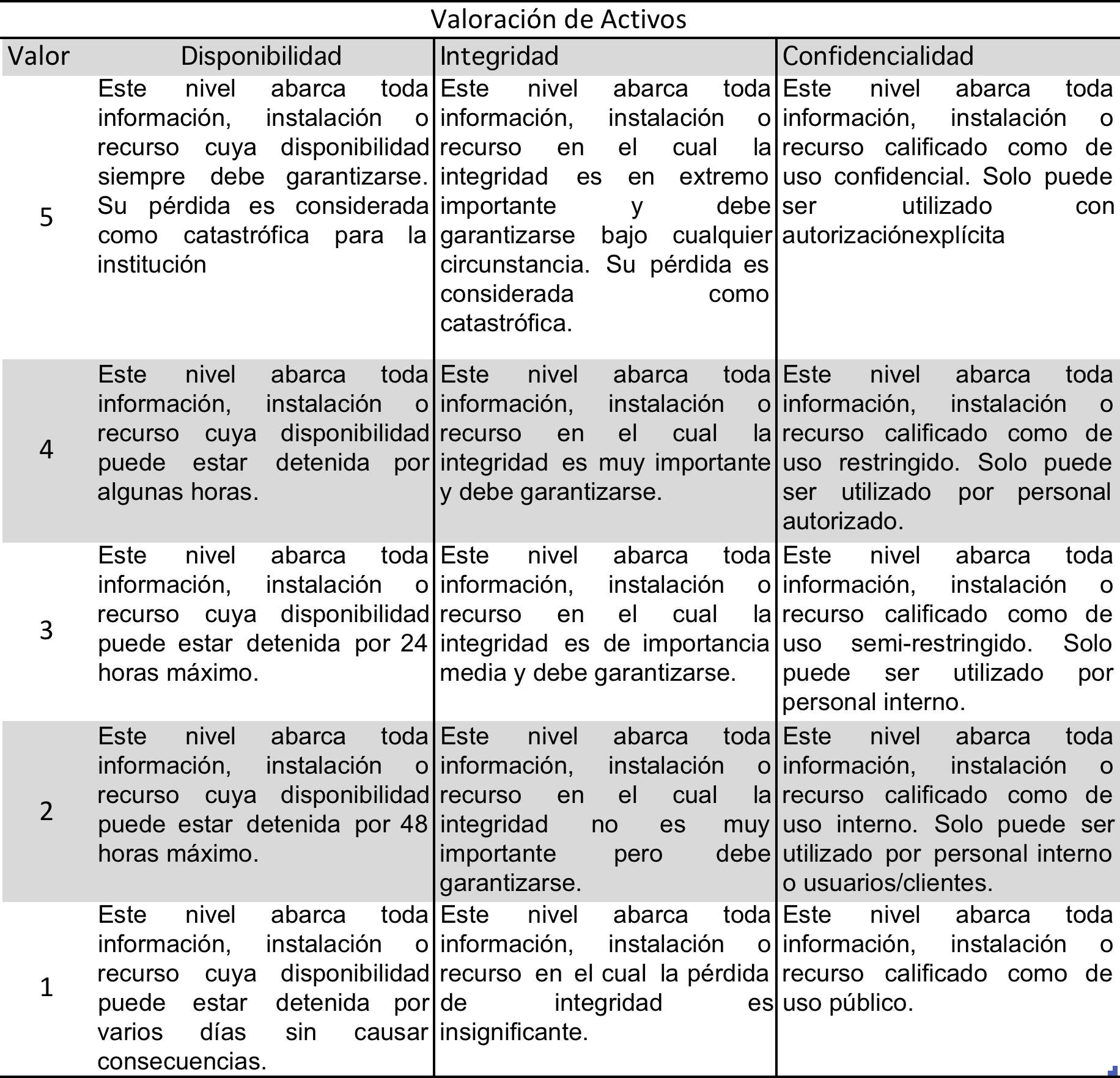 [Speaker Notes: Se definen como activos aquellos recursos que son considerados como esenciales para o que tengan relación con el correcto funcionamiento de la red y que alcance los objetivos propuestos por su gerencia.]
ACTIVOS
ACTIVOS
VALOR DE ACTIVOS
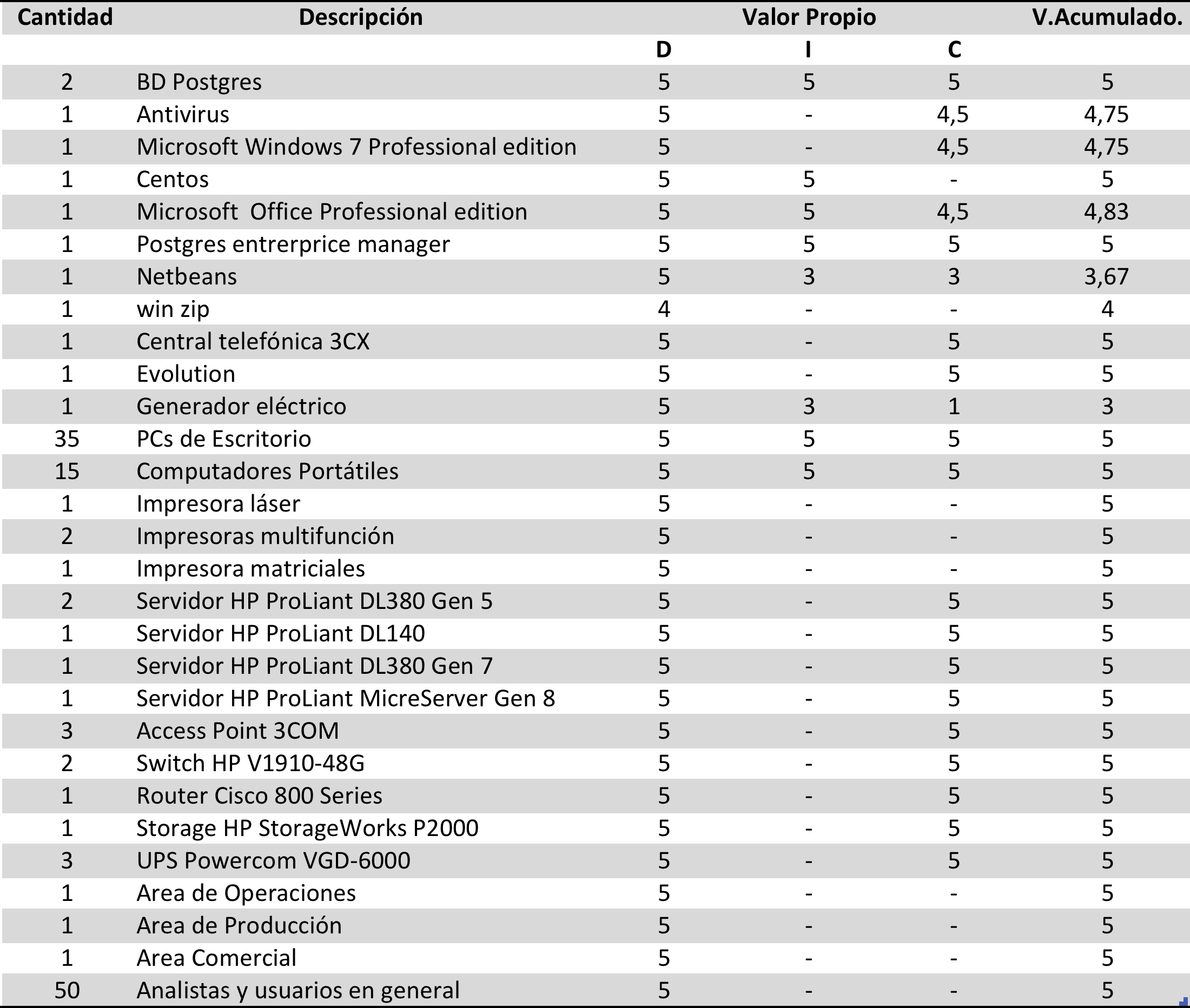 VALORACIÓN DE AMENAZAS
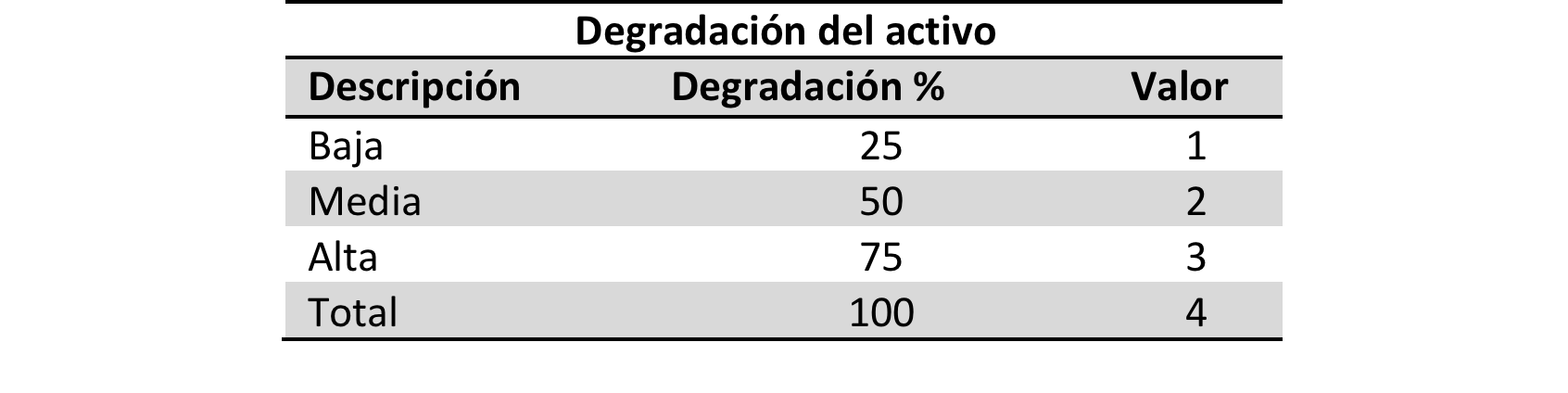 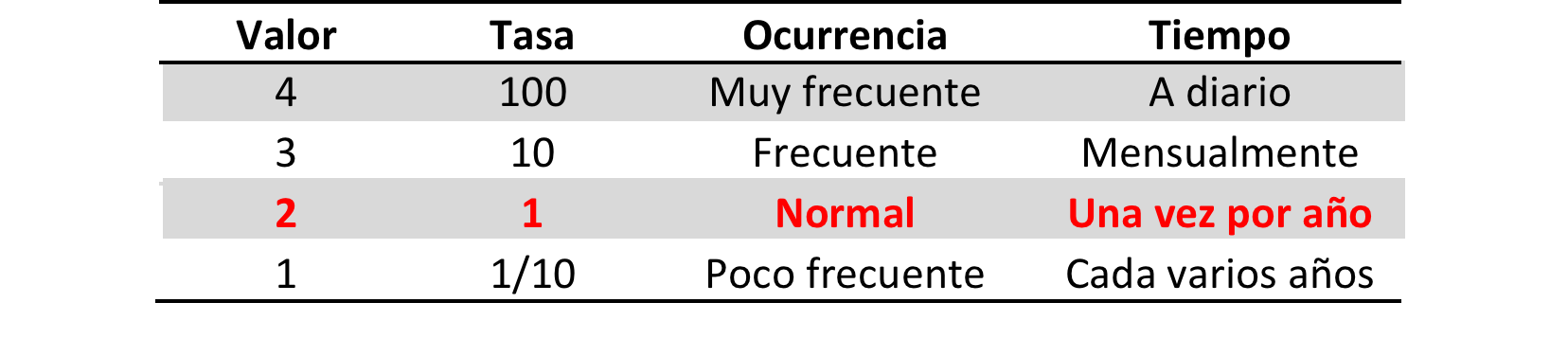 [Speaker Notes: Degradación: cuan perjudicado resulta el activo.
Nota: La degradación mide el daño causado por un incidente en el caso de que suceda y se suele caracterizar como una fracción del valor del activo.
Frecuencia: cada que tiempo se materializa la amenaza.]
VALORACIÓN DE AMENAZAS
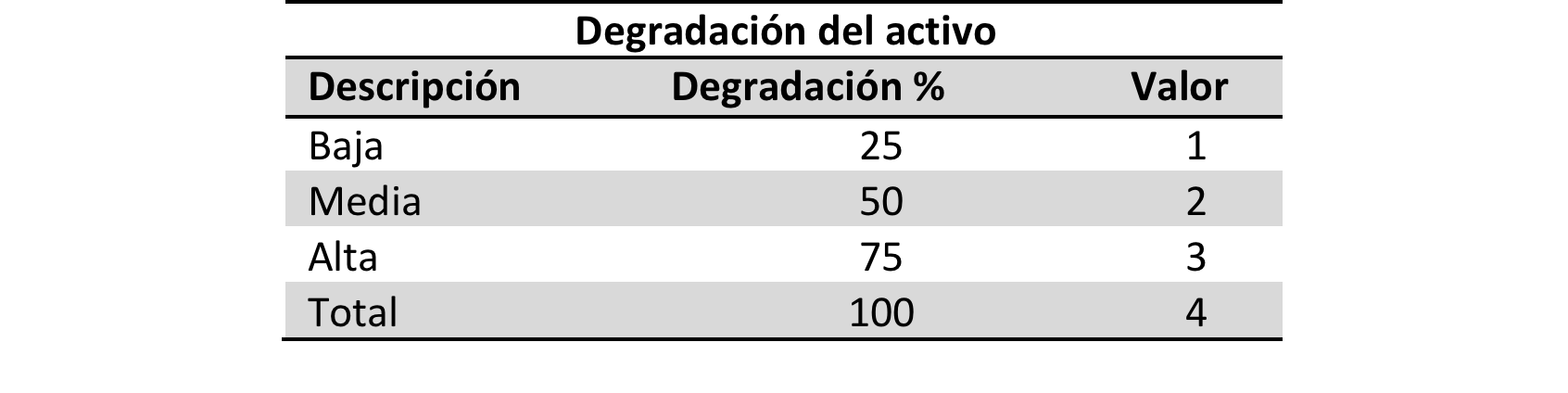 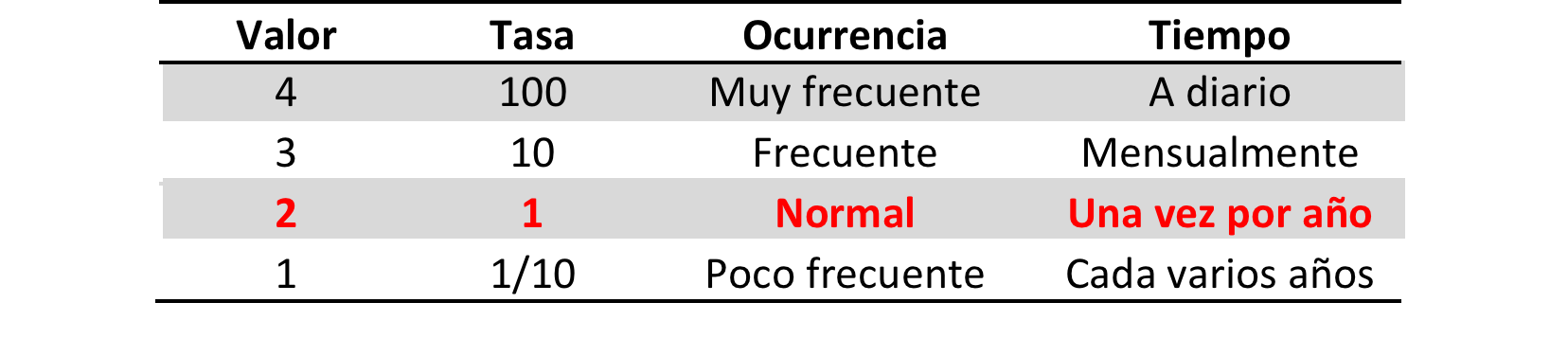 [Speaker Notes: Degradación: cuan perjudicado resulta el activo.
Nota: La degradación mide el daño causado por un incidente en el caso de que suceda y se suele caracterizar como una fracción del valor del activo.
Frecuencia: cada que tiempo se materializa la amenaza.]
VALORACIÓN DE RIESGO
Se expresa el nivel de riesgo mediante un valor numérico, entendiéndose el valor más alto como el valor más expuesto a amenazas dentro de la empresa.
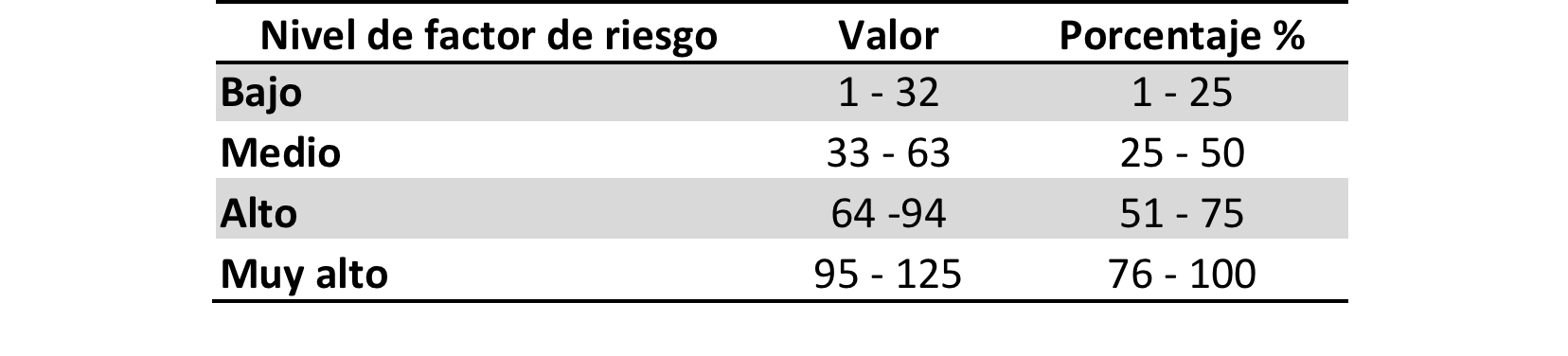 [Speaker Notes: Se expresa el nivel de riesgo mediante un valor numérico, entendiéndose el valor más alto como el valor más expuesto a amenazas dentro de la empresa.]
ECUACIONES DE CÁLCULO DE RIESGO
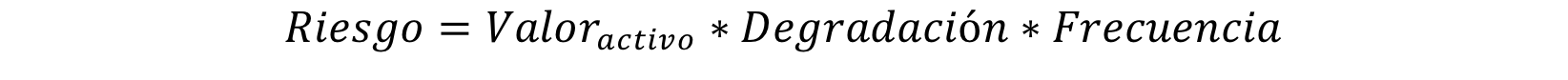 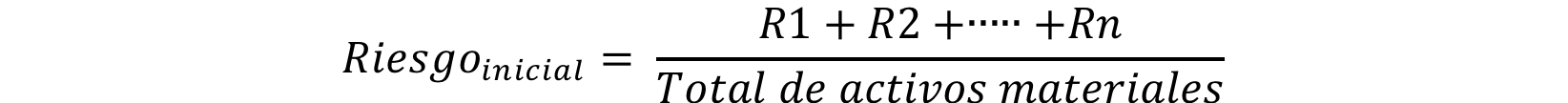 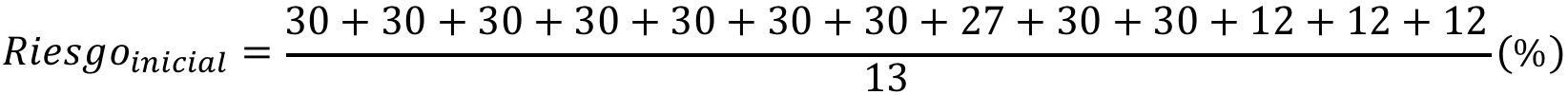 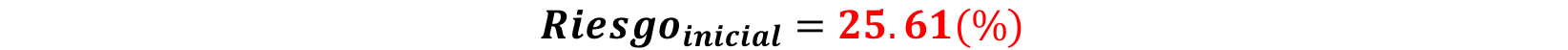 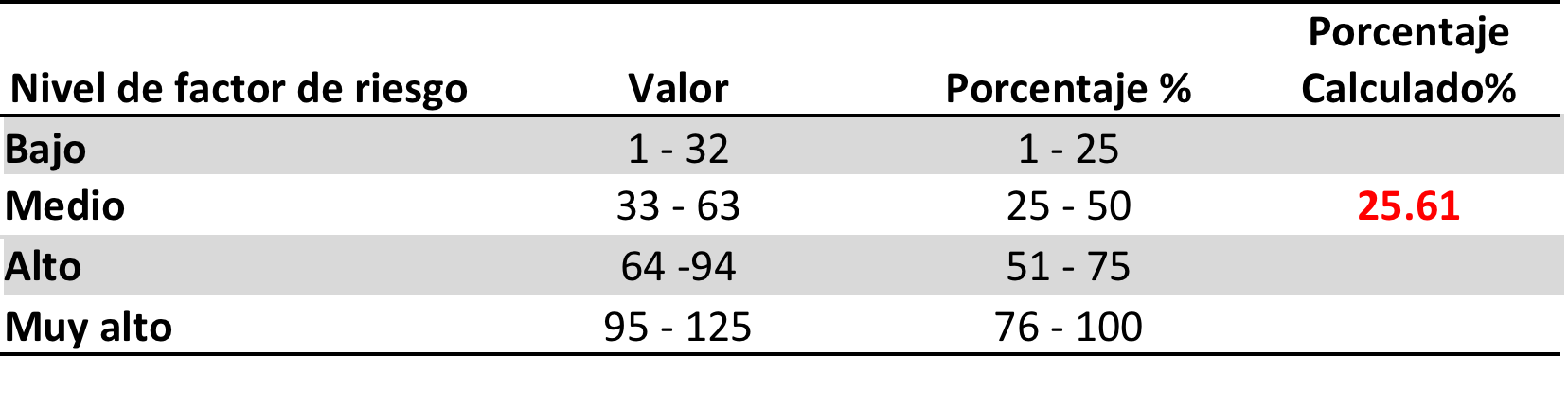 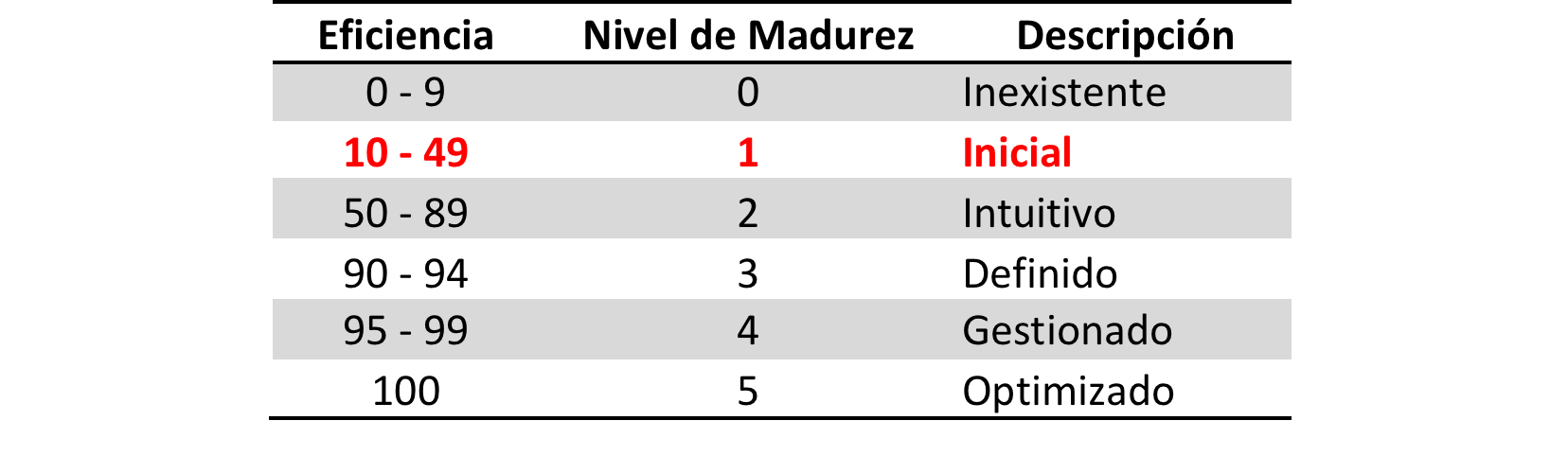 DETERMINACIÓN DEL RIESGO
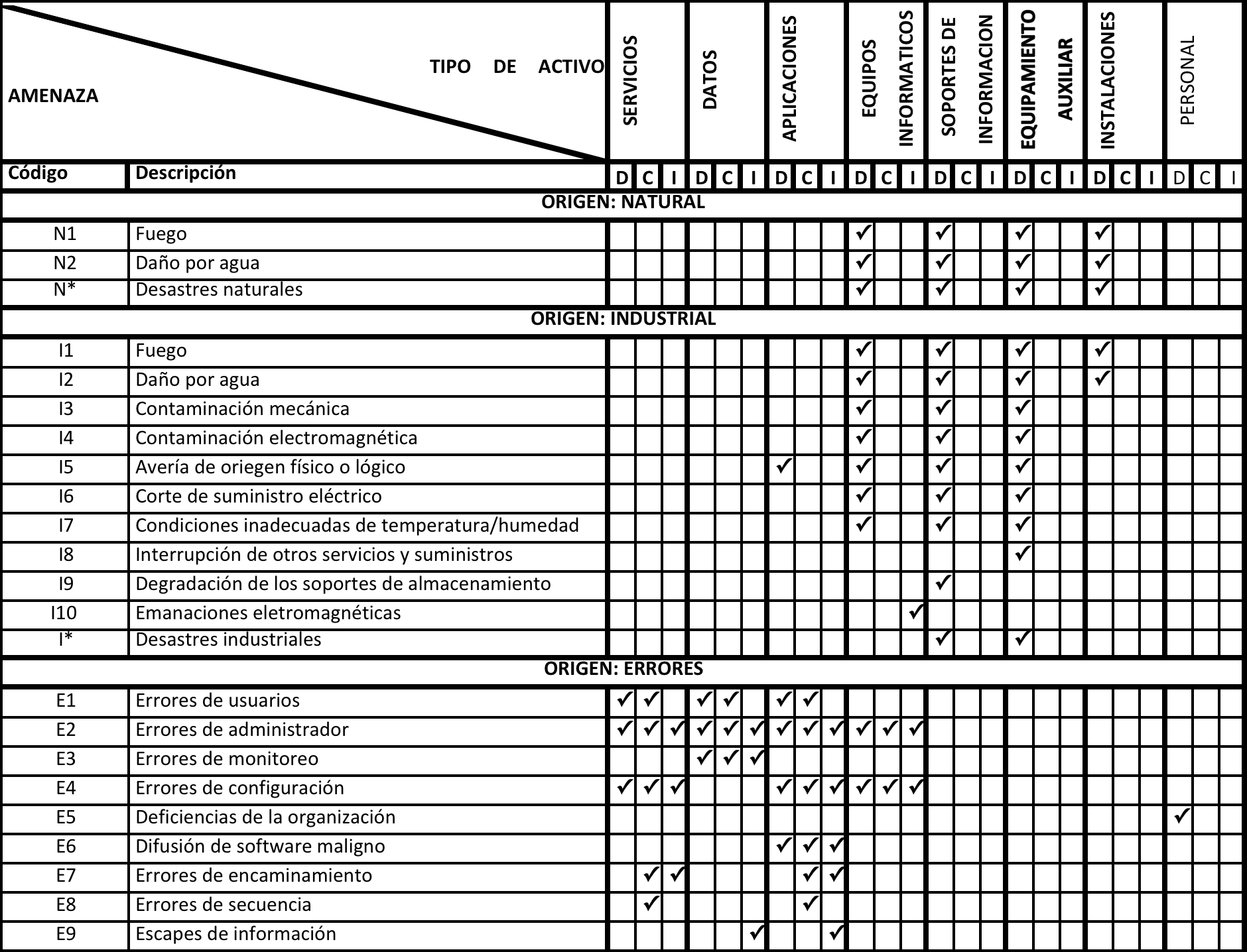 DETERMINACIÓN DEL RIESGO
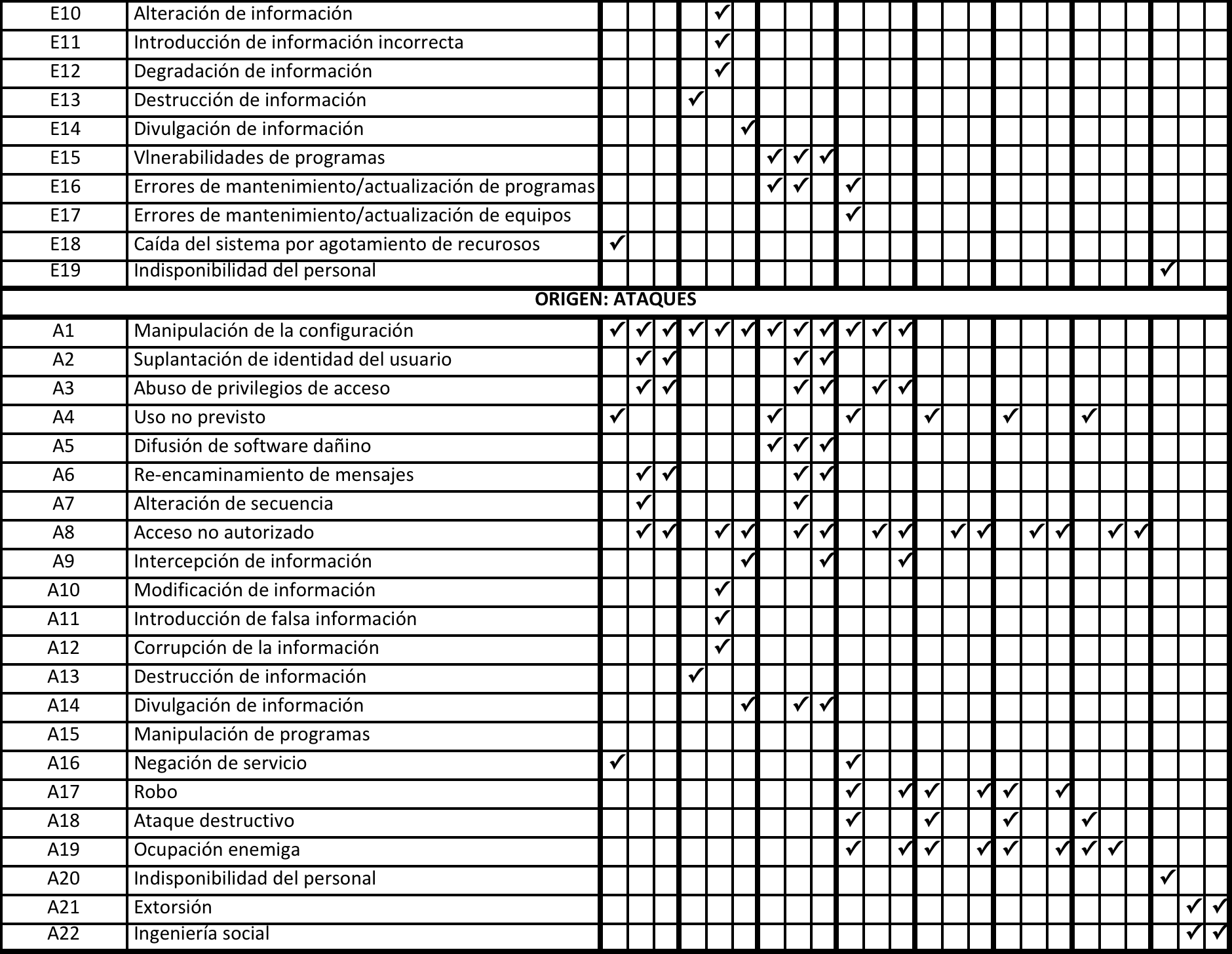 POLÍTICAS ISO-27001
Establecer una política de la empresa al respecto, es decir, directrices generales de quién es responsable de cada actividad.
Establecer objetivos a satisfacer para poder asegurar que la amenaza ha sido minimizadas.
Establecer procedimientos, de que es lo que se debe hacer.
Definir salvaguardas técnicas que efectivamente se enfrenten a las amenazas con capacidad para minimizarlas.
Definir controles que permitan saber que todo lo anterior está funcionando según lo previsto.
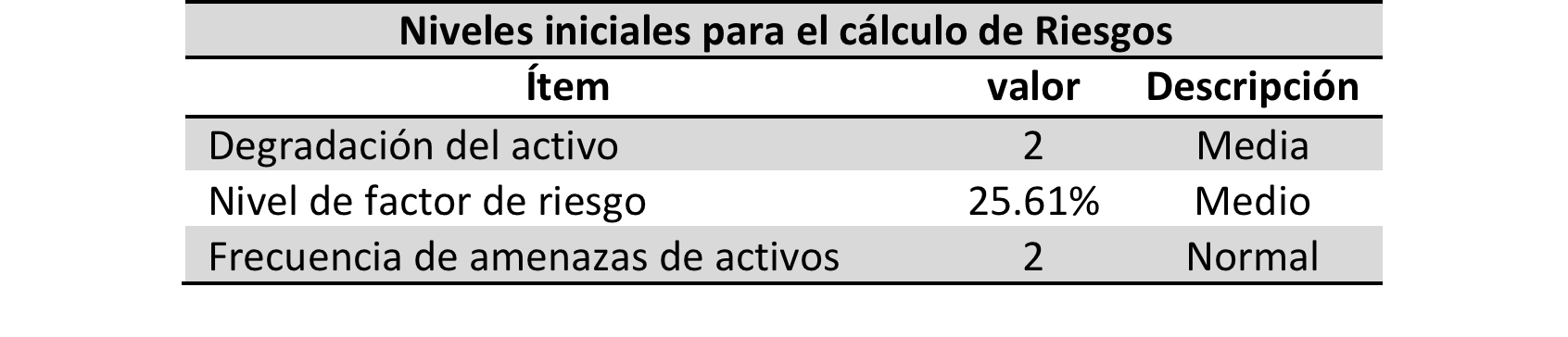 POLÍTICAS DE SEGURIDAD BASADAS EN OBJETIVOS DE CONTROL
Política de Seguridad.
Organización de la seguridad de la información.
Gestión de activos.
Seguridad física y ambiental (Entorno físico de los activos).
Gestión de las comunicaciones y operaciones.
Control de acceso.
Adquisición, desarrollo y mantenimiento de los sistemas de información.
Gestión de incidentes en la seguridad de la información.
Gestión de la continuidad comercial.
Cumplimiento.
RESUMEN DE CONTROLES
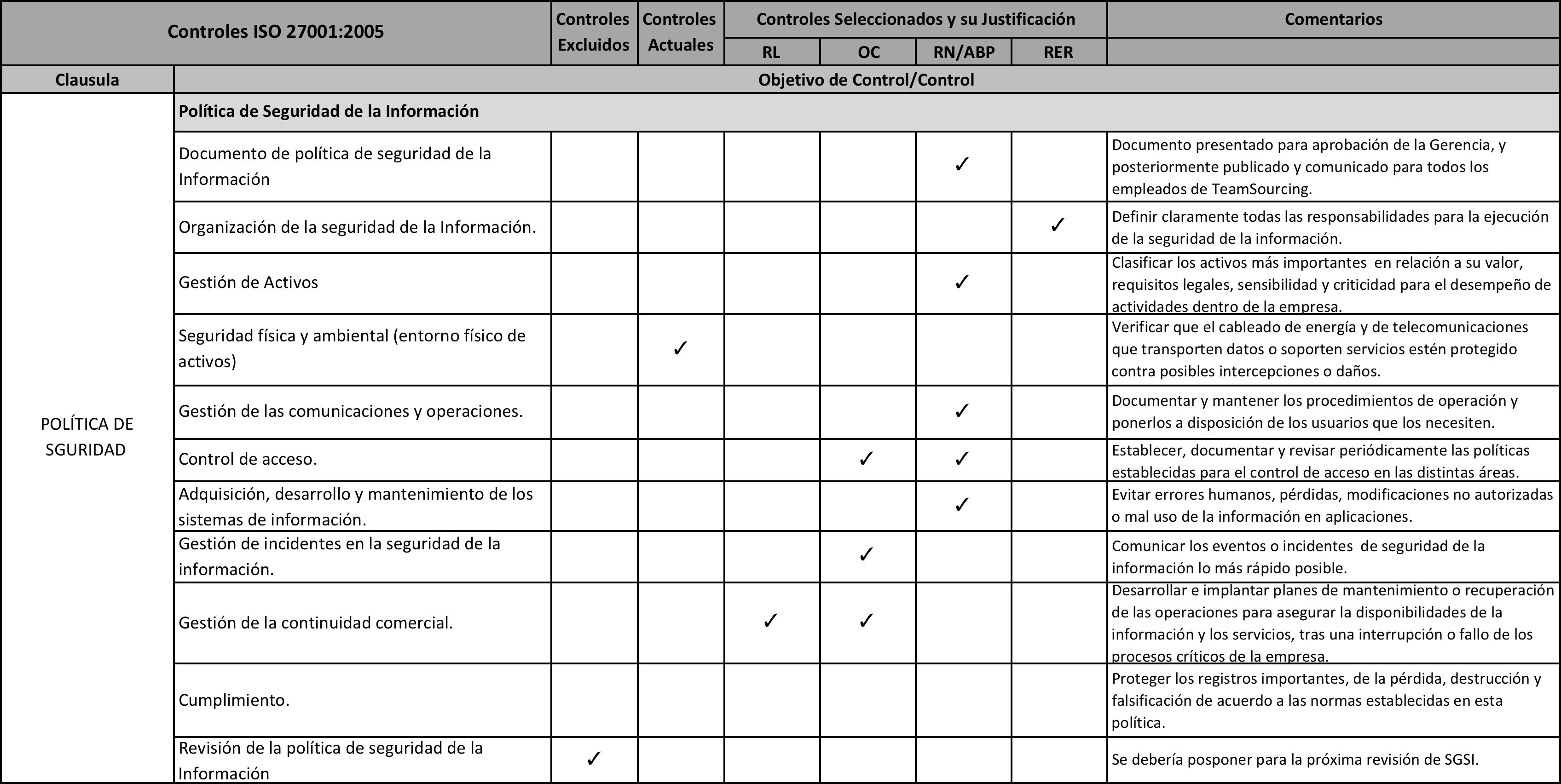 [Speaker Notes: RL: Requisito Legal 
OC: Obligaciones Contractuales. 
RN/ABP: Requisitos de Negociación/Adopción de Buenas Prácticas. 
RER: Resultado de la Evaluación de Riesgos.]
RESUMEN DE CONTROLES
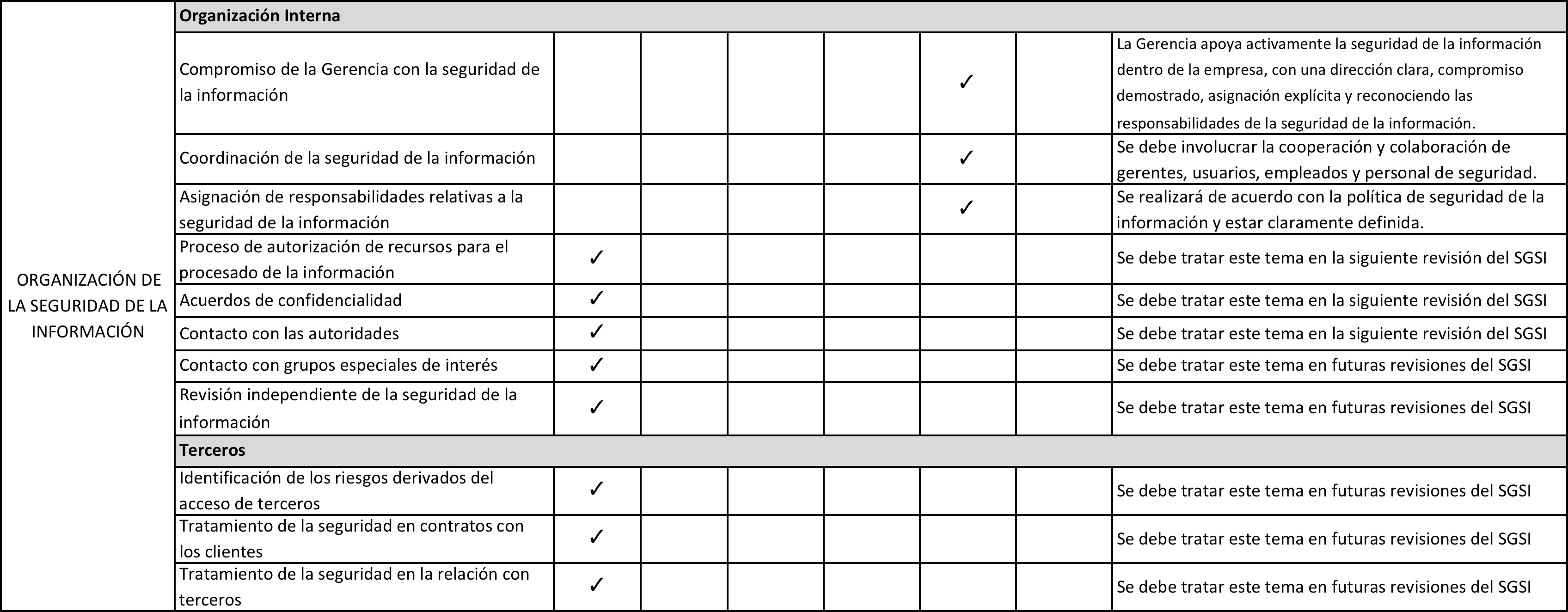 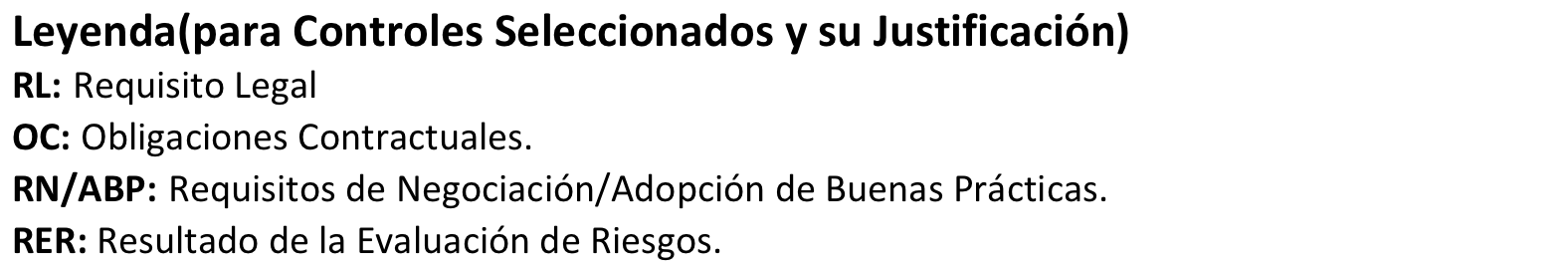 [Speaker Notes: RL: Requisito Legal 
OC: Obligaciones Contractuales. 
RN/ABP: Requisitos de Negociación/Adopción de Buenas Prácticas. 
RER: Resultado de la Evaluación de Riesgos.]
CLEAROS
El diseño de una red corporativa incluye muchos tipos de tecnologías y topologías físicas y lógicas, los cuales se van a describir o analizar el mejor desempeño de cada una de ellas en este capítulo, para lo cual se dividirá a los usuarios como: 
Usuarios de poder 
Usuarios de No poder 
Hot LAN
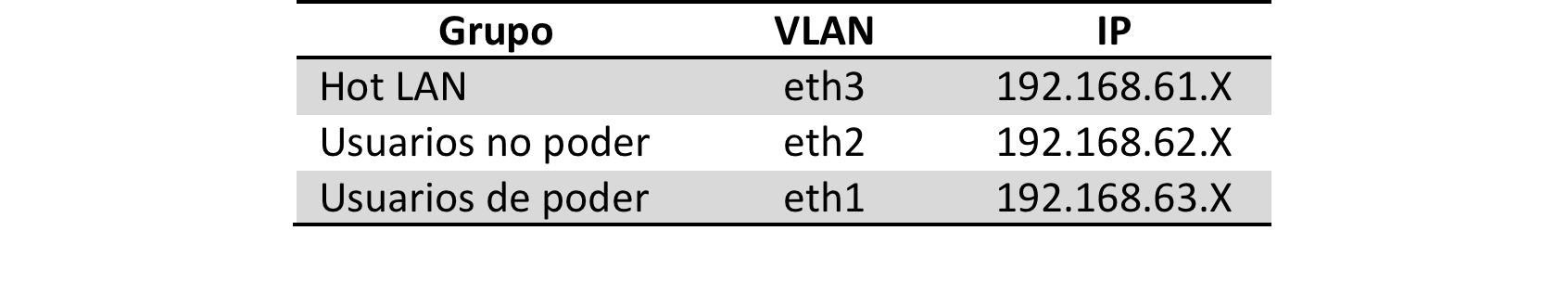 CLEAROS
Hot LAN
Las interfaces designadas como Hot LAN tienen NAT aplicada a ellos, pero no tienen acceso a las redes LAN. Especificando el uso de una  Hot LAN para las redes que se consideran restringido pero aún necesitan acceso a Internet.
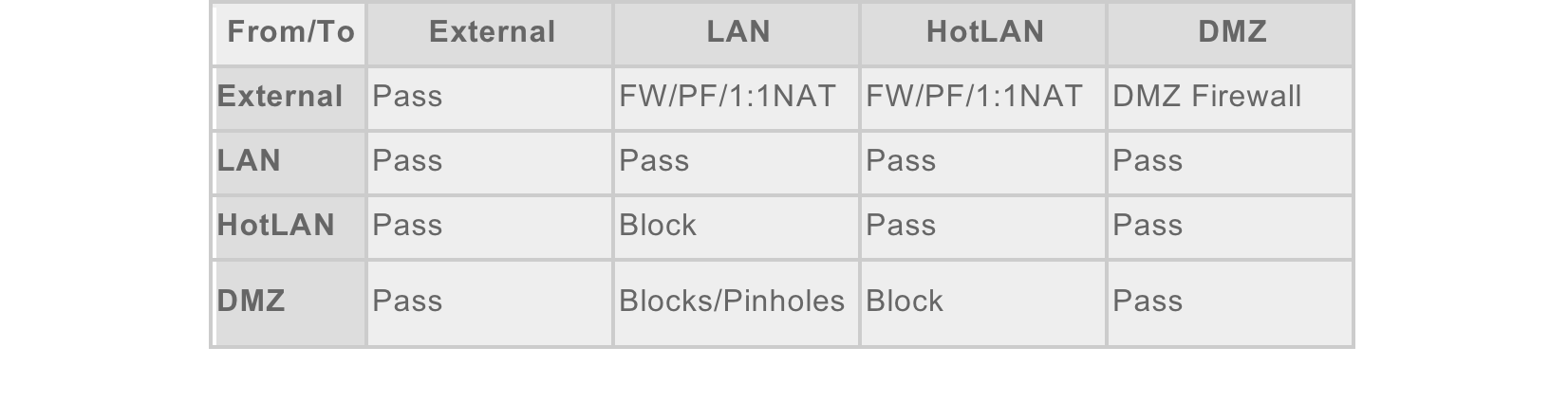 [Speaker Notes: En vez de la DMZ]
CLEAROS
ANÁLISIS DE LOS SERVICIOS
CLEAROS
TOPOLOGÍA
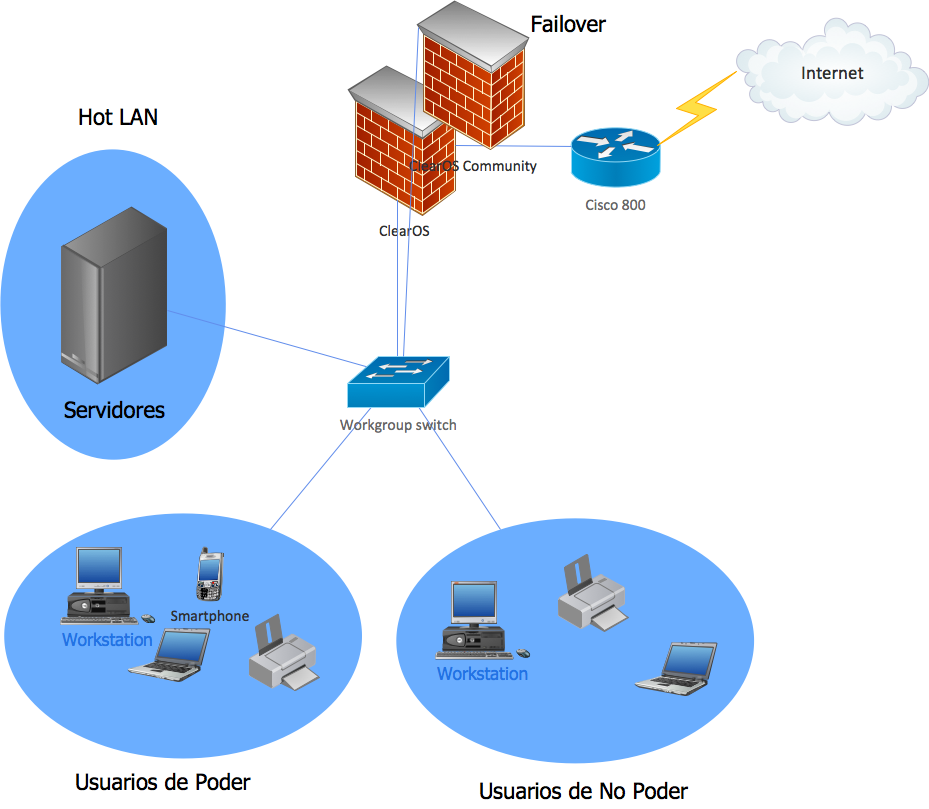 CLEAROS
TOPOLOGÍA LÓGICA
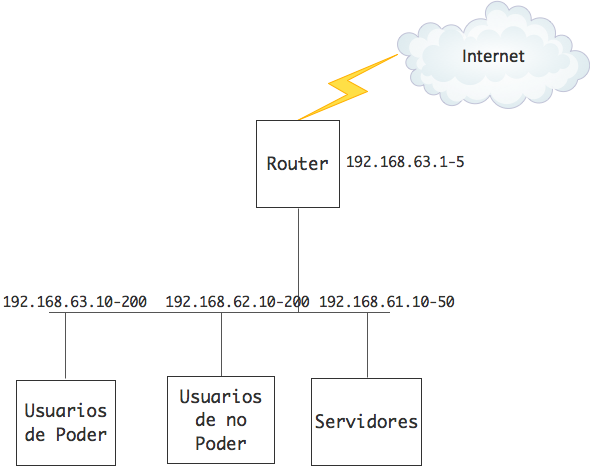 CLEAROS
TOPOLOGÍA LÓGICA
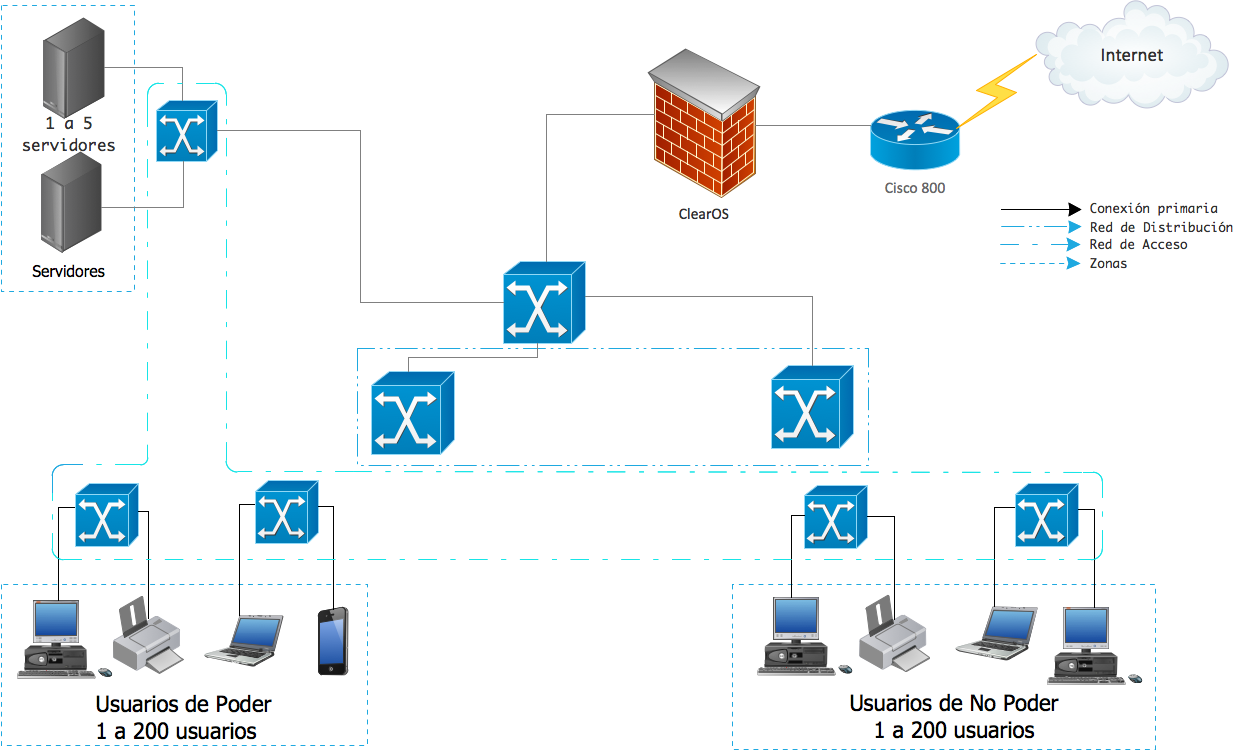 CLEAROS
TOPOLOGÍA DE RED
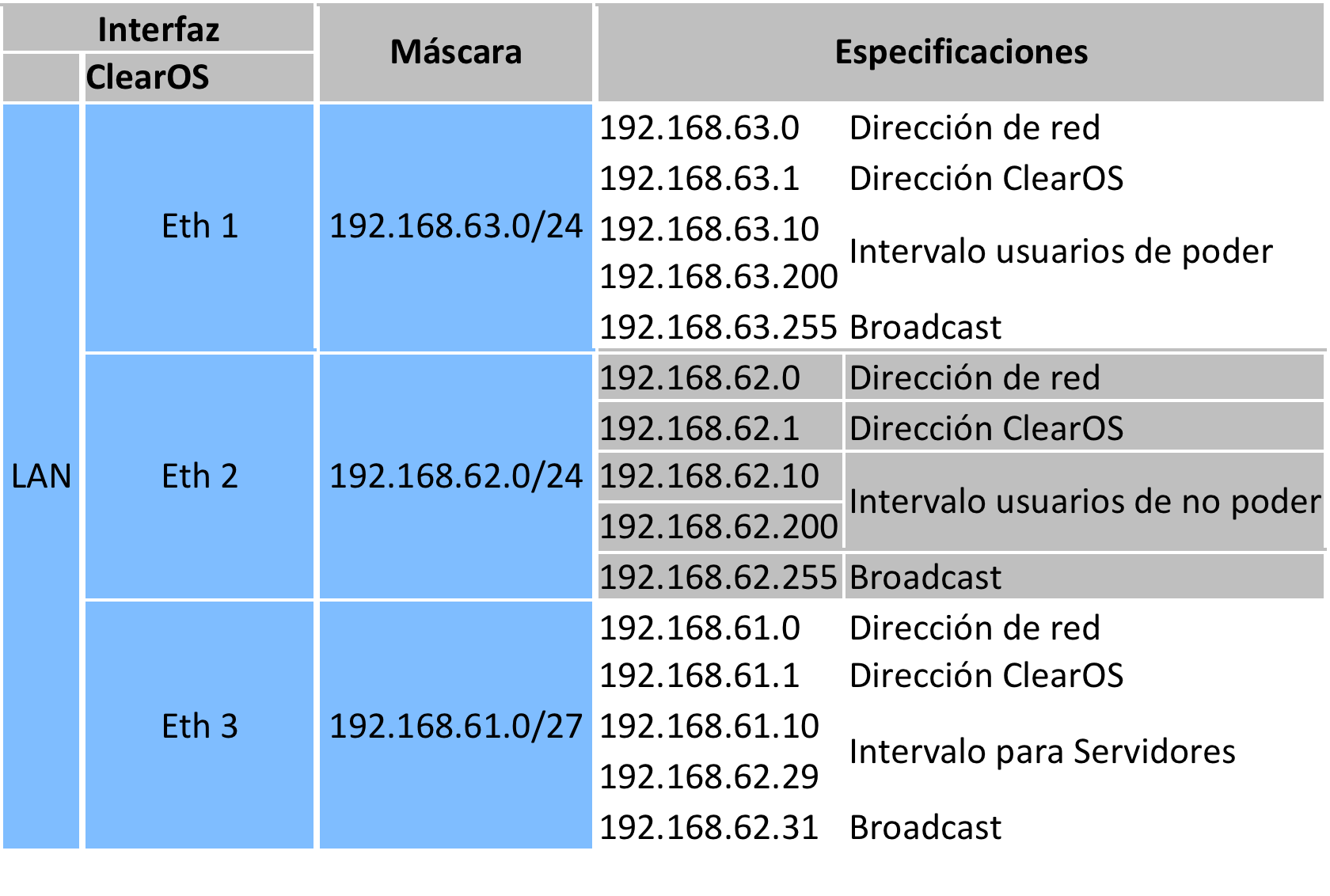 CONFIGURACIONES INICIALES DE CLEAROS
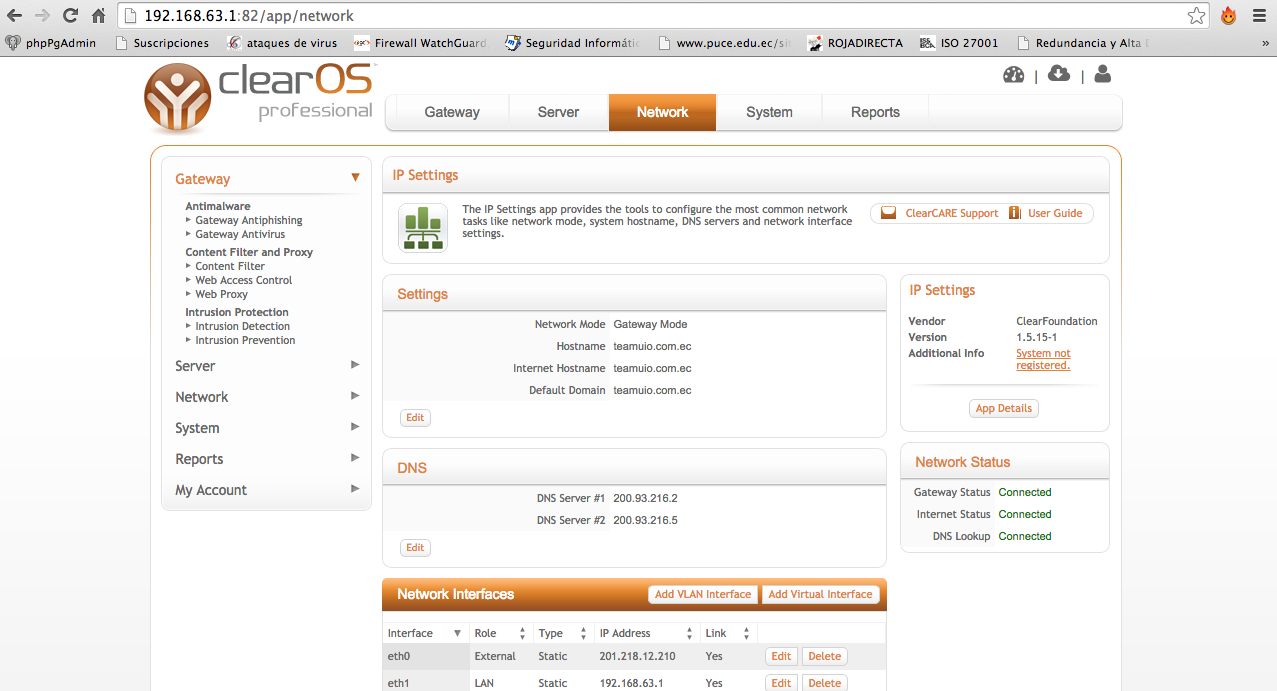 [Speaker Notes: Instalación típica de un sistema operativo, no es un aplicativo, no es un ejecutable, es un debia de linux obviamente open source]
CONFIGURACIONES INICIALES DE CLEAROS
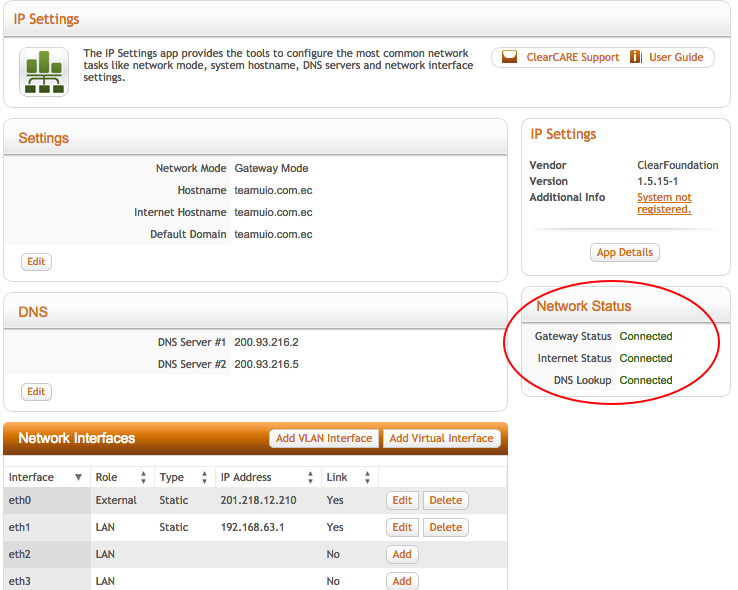 [Speaker Notes: Mirar los dominios
Los dns
Las interfaces aun no configuradas
“conectado” a el modo Gateway, Internet y DNS, por lo que hasta ahora todo funcionaría de una manera correcta, y se podría ya navegar por internet, debido a que se estaría asignando DHCP de una manera dinámica, es decir, todo aquel que se conecte a nuestra red, y en el caso de los APs se autentiquen, estarían con una IP asignada aleatoriamente.]
CONFIGURACIONES INICIALES DE CLEAROS
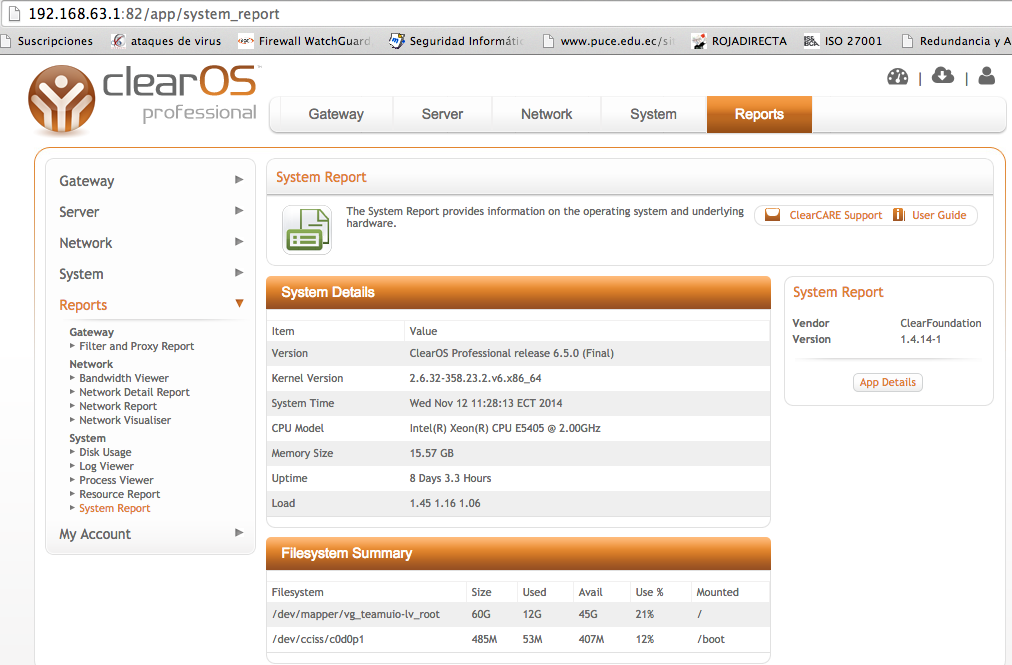 [Speaker Notes: Carácterísticas del servidor
Las capacidades
Detallar un poco los reportes]
CONFIGURACIONES INICIALES DE CLEAROS
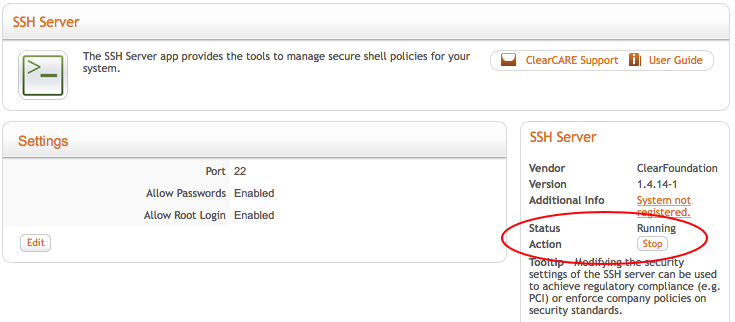 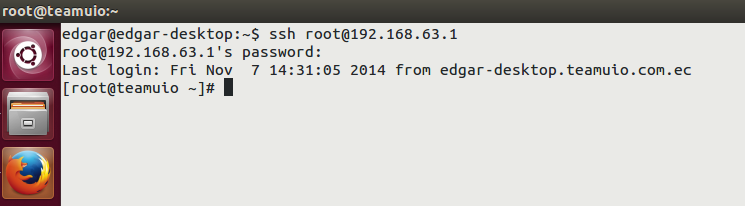 [Speaker Notes: Network-> Infraestructure-> SSH Server]
CONFIGURACIÓN DE DHCP EN CLEAROS
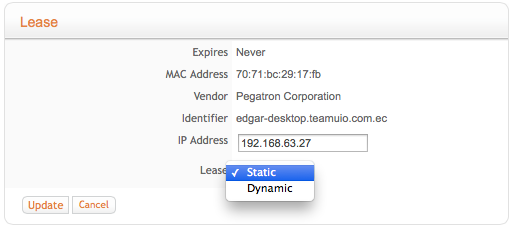 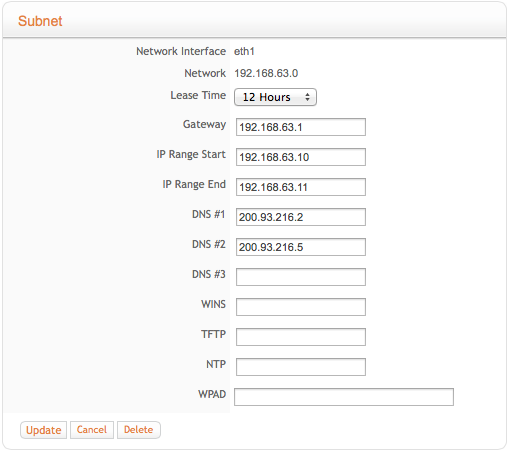 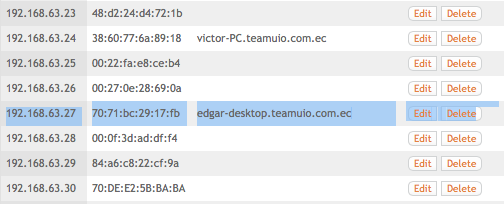 [Speaker Notes: Network-> Infraestructure -> DHCP Server 

programa de distribución libre IPNetMonitorX, el cual tiene algunas funcionalidades que nos ayudarán a determinar el tiempo en el que el servidor es capaz de responder a una petición de IP, de un dispositivo que previamente haya sido registrado su dirección MAC en ClearOS]
CREACIÓN DE REDES EN CLEAROS
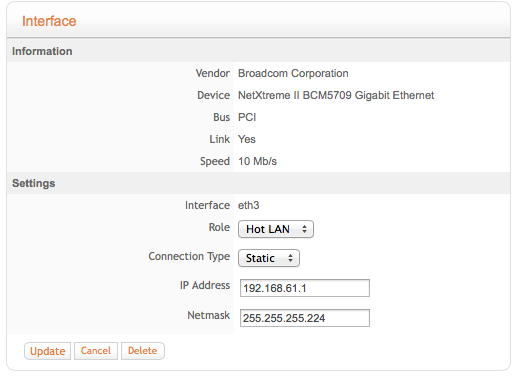 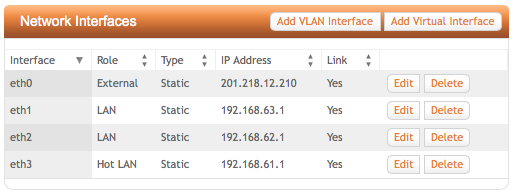 [Speaker Notes: Editables, y facil de distinguir
Las interfaces cambiaran de estado según su configuración, si x ejemplo no se inserta bien el tipo de ip, x ejemplo como ip pblica]
REGLAS DE FIREWALL EN CLEAROS
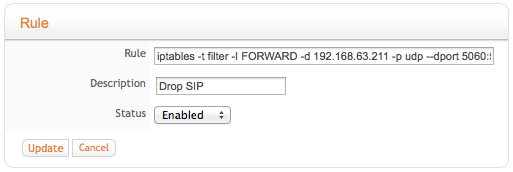 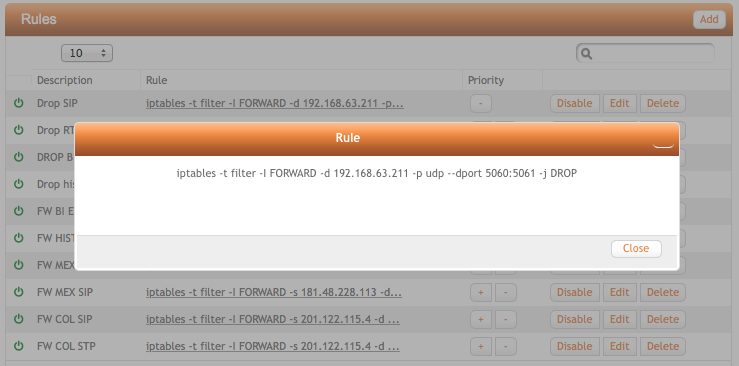 [Speaker Notes: Network -> Custom Firewall -> Rules 
IPTABLES]
REGLAS DE ACCESO A REDES SOCIALES EN CLEAROS
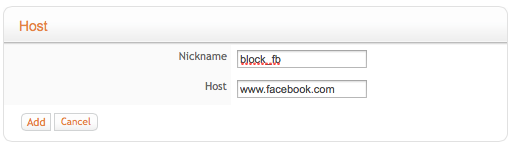 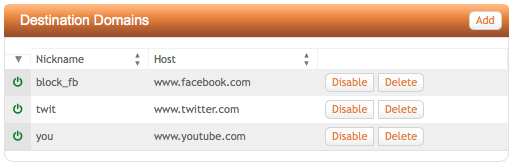 [Speaker Notes: Network-> Firewall-> Egress Firewall y seleccionaremos en el recuadro “Destination Domain” el botón “add”, en donde añadiremos un Nick para la regla y el dominio a bloquear, de la siguiente manera.
al nivel mundial 700 billones de minutos en Facebook por mes teniendo un promedio de contactos de 130, con lo cual se puede definir que dentro de una empresa, donde el ancho de banda sea limitado y haya usuarios con un promedio de edad, de entre: 18 a 35, estaríamos bastante expuestos a dedicar un ancho de banda considerable al momento de navegar, es por eso que ClearOS nos ofrece filtros en nuestro firewall para poder acceder o no a las redes sociales o a cualquier dominio en internet que no sea llamado a la productividad]
PRUEBAS DE ACCESO A REDES SOCIALES EN CLEAROS
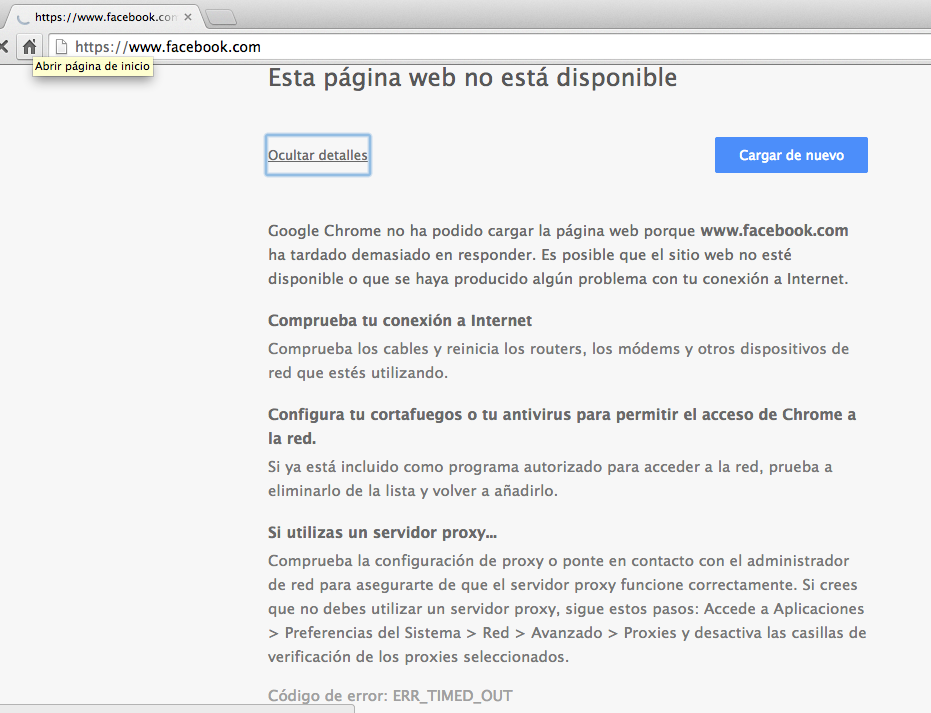 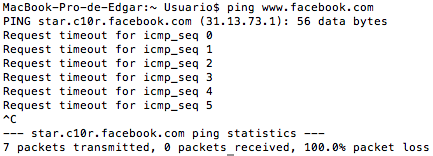 REGLAS DE ACCESO A PUERTOS EN CLEAROS
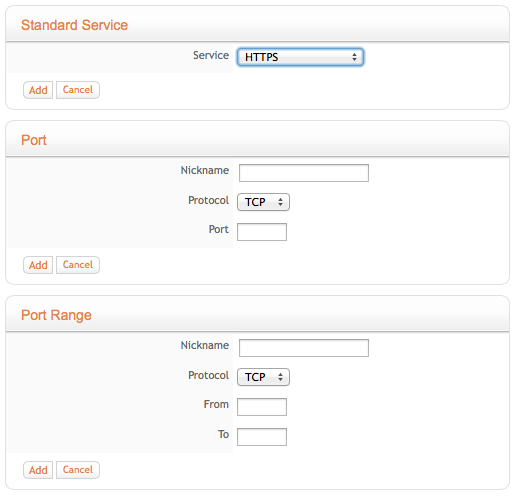 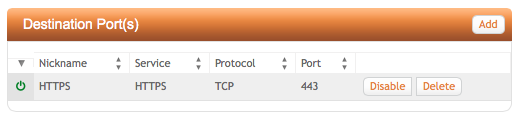 ADMINISTRACIÓN DE ANCHO DE BANDACLEAROS
El gestor de ancho de banda es una herramienta utilizada para priorizar o establecer una política de tráfico entrante y saliente de nuestro firewall, y así obtener un mejor desempeño de nuestra red en las áreas que más se necesita 
Limit.- Límite del tráfico de baja prioridad, en un esfuerzo por mejorar las velocidades del tráfico de alta prioridad.
Reserve.- Ancho de banda de reserva para el tráfico de alta prioridad que dejará el tráfico de baja prioridad a un lado.
[Speaker Notes: El gestor de ancho de banda es una herramienta utilizada para priorizar o establecer una política de tráfico entrante y saliente de nuestro firewall, y así obtener un mejor desempeño de nuestra red en las áreas que más se necesita, para esto ClearOS puede limitar el uso de ancho de banda la dirección IP, un determinado rango de direcciones IP y puertos.
Esta opción se encuentra disponible dentro del menú Network -> Bandwidth and QoS -> Bandwidth.]
ADMINISTRACIÓN DE ANCHO DE BANDACLEAROS
Es imposible determinar a ciencia cierta cual será el tráfico de baja prioridad, por lo que es más fácil y práctico fijarnos a que tipo de tráfico se le debe asignar un ancho de banda fijo, como puede ser en cualquier empresa, la voz sobre IP, dedicado a un central telefónica o un Call-center, por lo que esa sería una de nuestras premisas de alta prioridad.
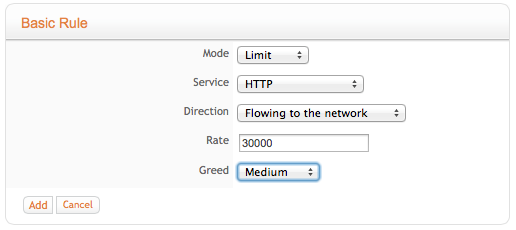 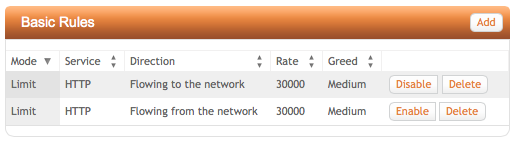 [Speaker Notes: Network -> Bandwidth and QoS -> Bandwidth.]
ADMINISTRACIÓN DE ANCHO DE BANDACLEAROS
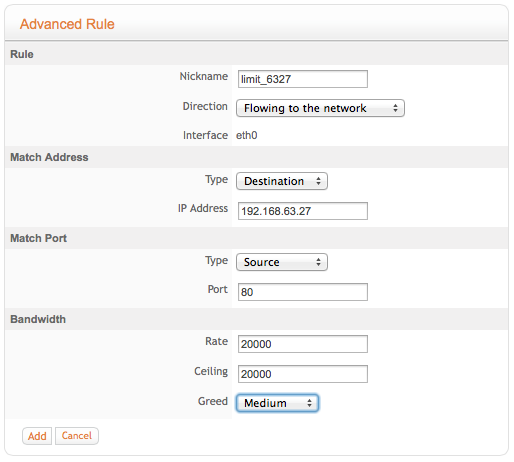 Como reglas un poco más exhaustivas o dedicadas a un host en específico por ejemplo que esta consumiendo demasiado ancho de banda o con muchas descargas, podríamos hacer una regla para este host o para un pool de direcciones, denotándolas estas de la siguiente manera:
Hacia una IP específica: 192.168.63.27.
Hacia un grupo de direcciones: 192.168.63.10 : 192.168.63.200
Hacia todo el pool de direcciones: 192.168.63.0/24
[Speaker Notes: Instalación típica de un sistema operativo, no es un aplicativo, no es un ejecutable, es un debia de linux obviamente open source]
CONFIGURACIÓN DE QoS EN CLEAROS
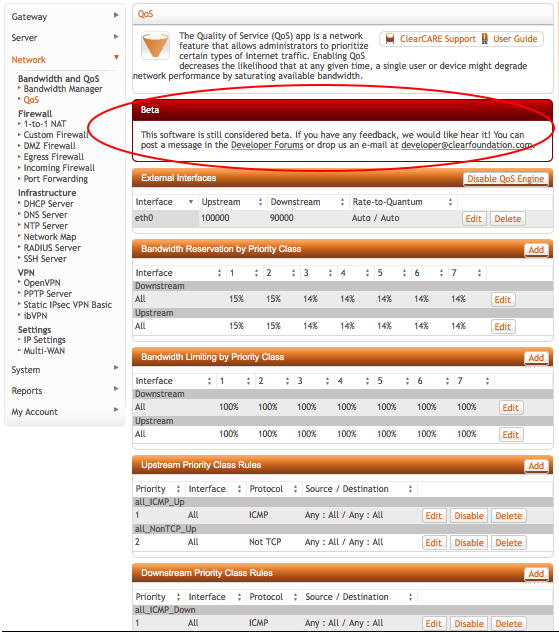 [Speaker Notes: Instalación típica de un sistema operativo, no es un aplicativo, no es un ejecutable, es un debia de linux obviamente open source]
REPORTES EN CLEAROS
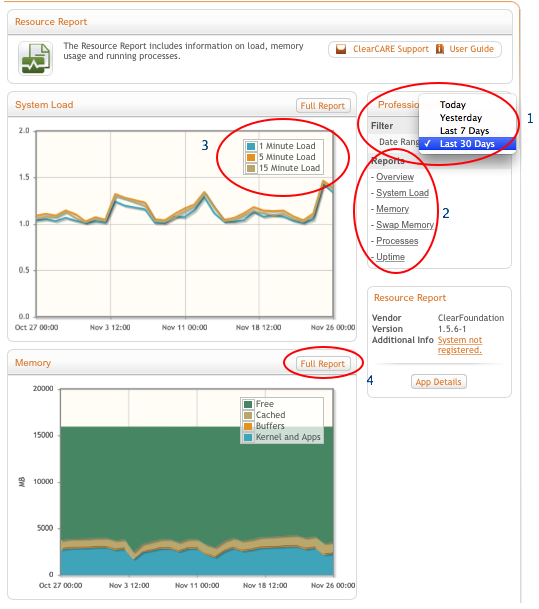 REPORTES EN CLEAROS
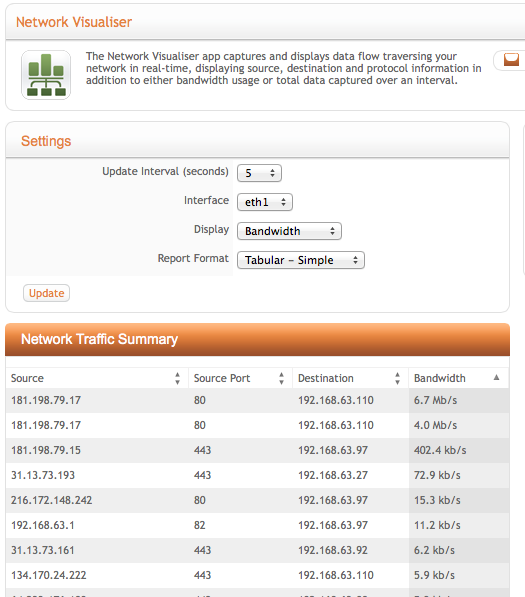 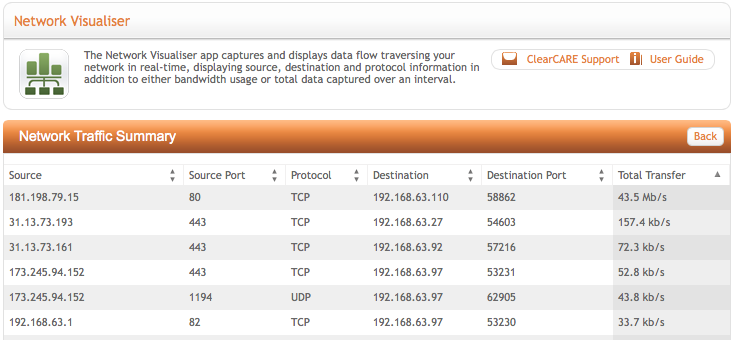 [Speaker Notes: Reports -> Network -> Network Visualiser]
REPORTES EN CLEAROS
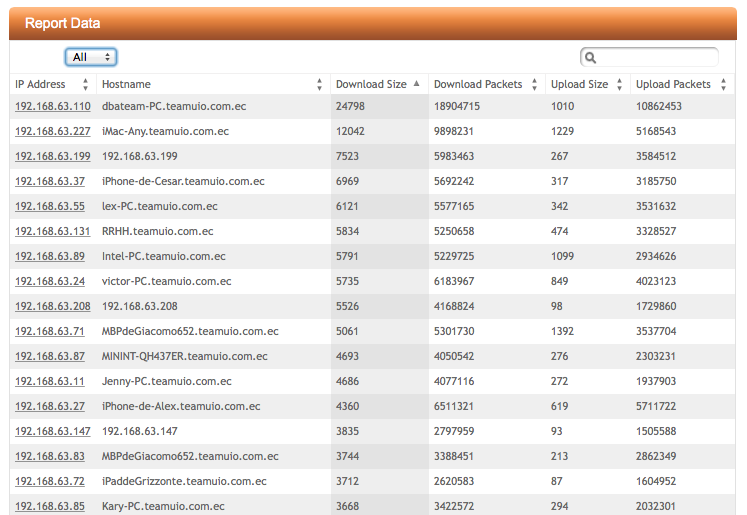 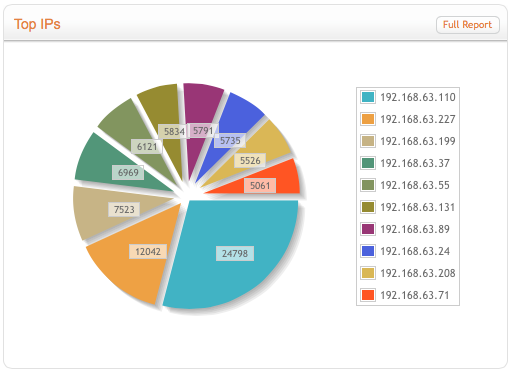 PRUEBAS A LAS DISTINTAS ZONAS
Acceso vía ssh a ClearOS desde la zona de No Poder
Acceso vía ssh a ClearOS desde la zona de Poder
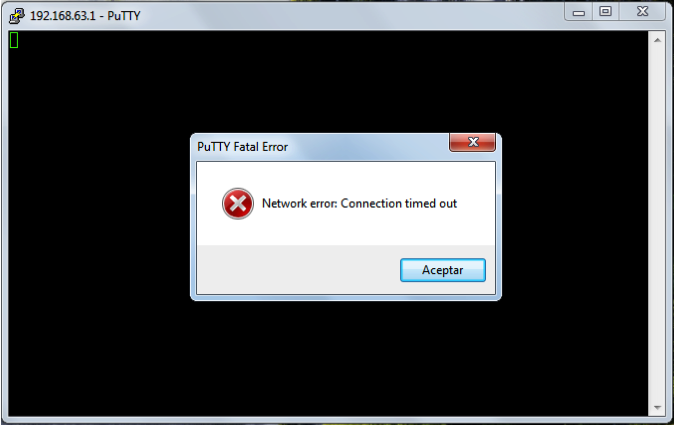 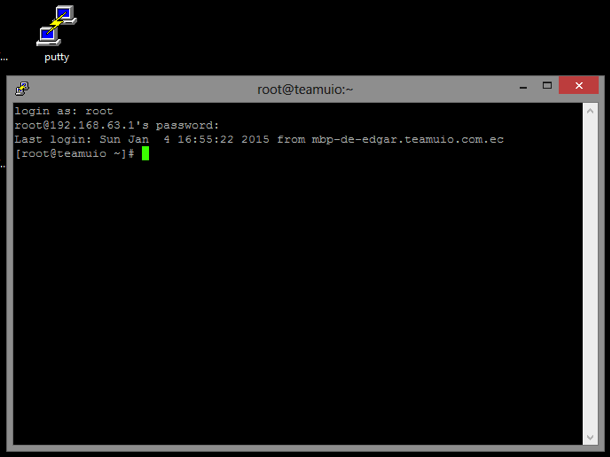 PRUEBAS A LAS DISTINTAS ZONAS
Restricciones a redes sociales desde la Zona de No Poder
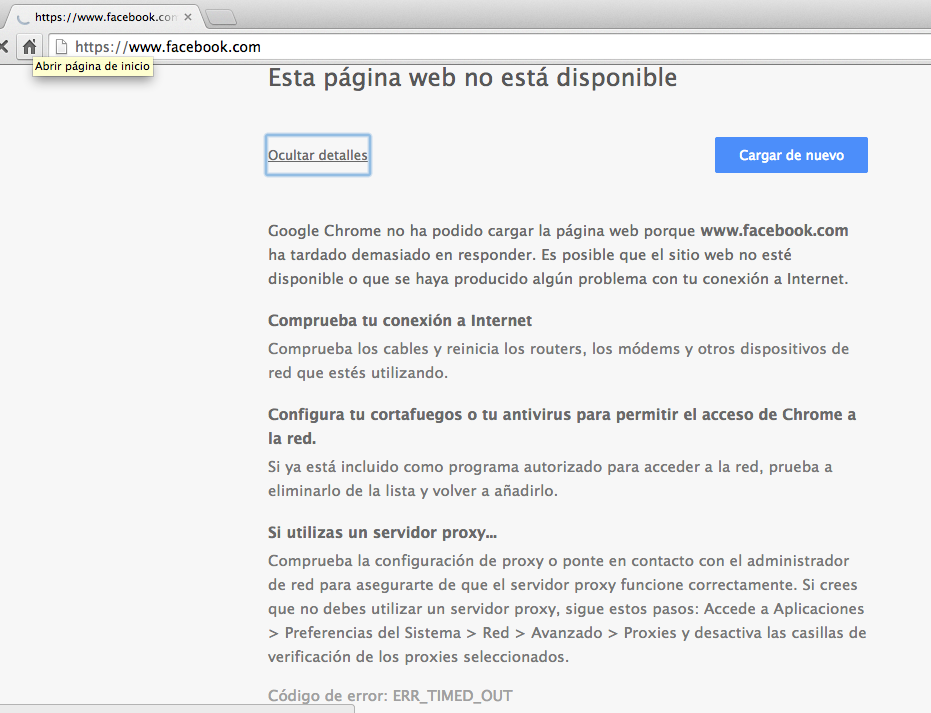 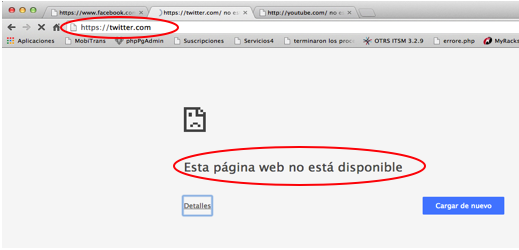 CLEAROS
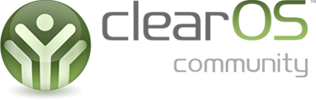 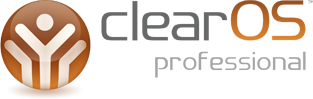 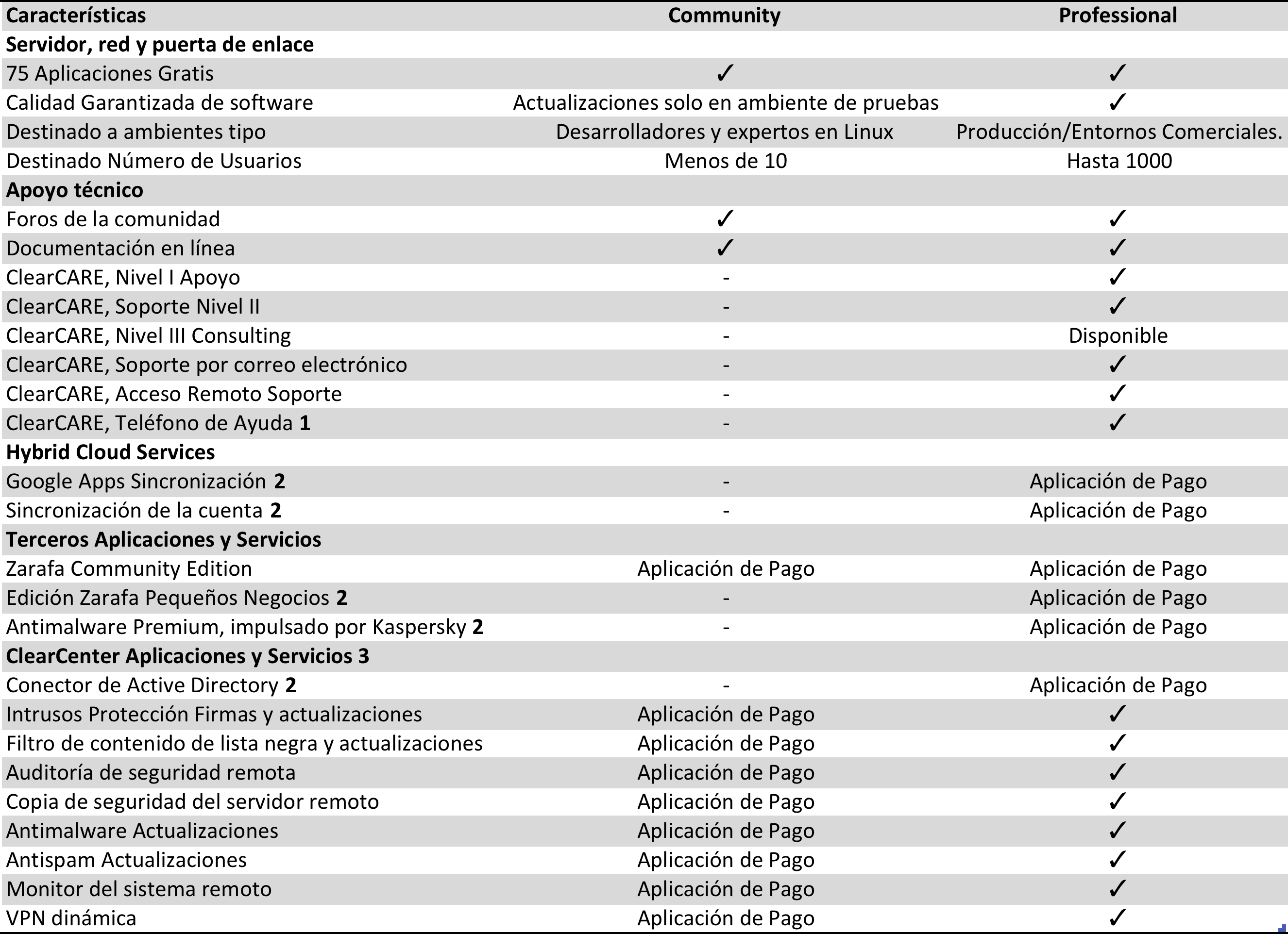 CONCLUSIONES Y RECOMENDACIONES
CONCLUSIONES:
El Sistema de Gestión de Seguridad de la Información mantiene una filosofía basada en los procesos de mejora continua, que consiste en Planear-Hacer-Verificar-Actuar, (Plan, Do, Check, Ack)
Para realizar políticas de acuerdo al SGSI se tiene que tener en cuenta las 4 reglas del proceso de mejora continua la cual nos permita siempre asegurar la Integridad, confidencialidad  y disponibilidad de la información.
Podríamos definir a una Política, como la forma de comunicar a los usuarios los parámetros o reglas.
El alcanzar una “seguridad total de la información”, se traduce en un imposible, debido a los constantes cambios y retos que suponen establecer políticas que sean infalibles.
CONCLUSIONES Y RECOMENDACIONES
CONCLUSIONES:
La conclusión más importante en este proyecto es que el Sistema ClearOS, se establece como una solución, o una alternativa muy útil a falta de un dispositivo dedicado o físico,  como son los equipos Cisco o 3Com.
Se debe tomar en cuenta que ClearOS posee grandes características en su versión libre, pero si se hace un esfuerzo por adquirir una licencia por un año o más.
El precio que establecido por ClearOS para versiones de pago no es demasiado elevado, además de ofrecer planes con descuento según el tiempo que se lo adquiera, es decir, si se contrata por dos años se tendrá un descuento del 20% o del 30% si se lo hace por los tres años seguidos.
CONCLUSIONES Y RECOMENDACIONES
RECOMENDACIONES:
Las política de seguridad deben llevar a cabo un proceso de adaptación y socialización con los usuarios.
La Gerencia en su afán de apoyar a este proyecto debe proporcionar las herramientas y recursos necesarios para la ejecución y difusión de las Políticas.
La socialización de las políticas debe de ser de una manera organizada, ordenada y detallada a usuarios administradores y jefes de área.
Se debe de utilizar los formularios respectivos de acuerdo a las acciones que se vayan a realizar.
Es importante definir que en cada cambio que se haga en IT se debe actualizar un análisis de riesgos.
CONCLUSIONES Y RECOMENDACIONES
RECOMENDACIONES:
ClearOS y la configuración desarrollada durante este proyecto, se alinean de acuerdo a las políticas de seguridad de la información también desarrolladas aquí, por lo que se recomienda realizar un análisis de riesgo luego de un año de operaciones de ClearOS.
Se puede decir que lo que se considera una Pyme, es decir, una empresa que tiene de 50 a 99 empleados y puede tener como patrimonio máximo $120000 de capital fijo, la versión de pago estándar cuyo valor es $480 por año, no es un capital muy alto como para tener una mejor administración y desempeño de nuestra red, por lo que se recomienda utilizar la versión de pago, por lo menos para las empresas que estén ligadas a un sector de la industria con esas características.
Se debe tomar en cuenta que la versión free de ClearOS nos ofrece aplicaciones básicas de desempeño y administración de una red corporativa, para lo que, si se va a montar esta versión en una Pyme por ejemplo, resultará muy básico para el tipo de desempeño y control que se quiera tener.
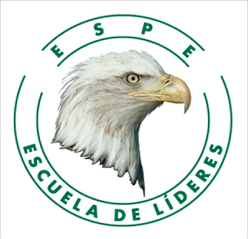 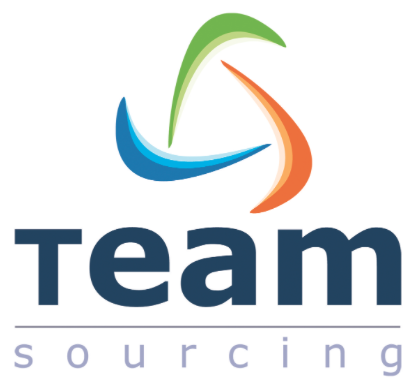 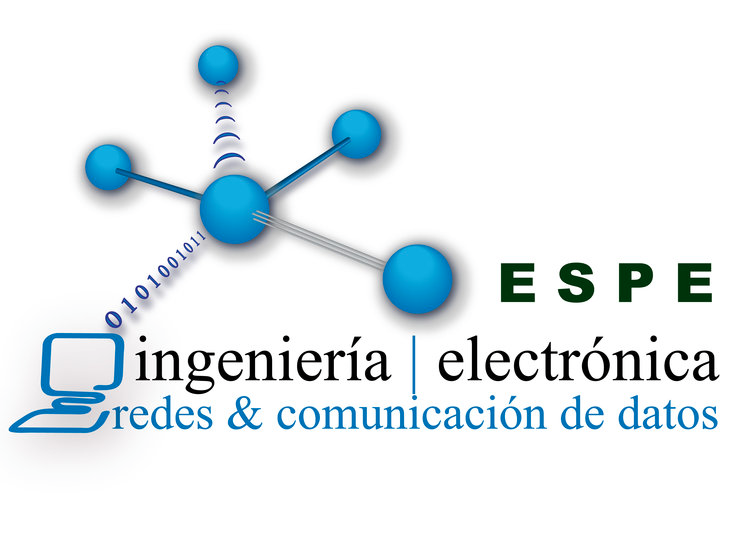 GRACIAS